Экспериментальная психология
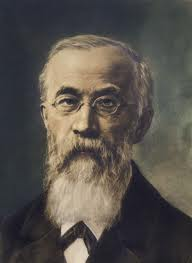 В 1879 г. немецкий психолог В. Вундт (1832—1920) открывает в Лейпциге первую лабораторию экспериментальной психологии, а затем Институт психологии в 1881 г.
Он же дает название новой науке и пишет монументальный труд «Основы физиологической психологии» (1873—1874), где собирает и объединяет в новую дисциплину созданное различными исследователями. С этого момента принято вести отсчет истории психологии как самостоятельной науки.
Задачей психологии, по Вундту, является разложение непосредственного опыта сознания на элементы, выделение связей элементов друг с другом и определение законов этих связей. Элементы сознания — это ощущения, представления и чувствования. Основными процессами психики, результатом творческого синтеза которых и выступает сознание, являются процессы перцепции и апперцепции. Апперцепция — это активный процесс, с помощью которого сознание реализует свой потенциал к самоорганизации. Апперцепция противостоит механистическому принципу ассоциации, так как приводит к образованию осмысленных и упорядоченных совокупностей психических элементов.
Самонаблюдение или метод интроспекции
Испытуемый человек с помощью метода «самонаблюдения» или интроспекции и своего непосредственного опыта в лаборатории мог сам наблюдать за происходящим в своем психологическом состоянии, рассказывать о своих ощущениях психологу. Эдвард Брэдфорд Титчерен развил предложенный Вундтом основной метод и рассматривал такие задачи структурной психологии:
распад душевного состояния на части;
установление образа соединения этих частей;
постановка соответствия законов комбинаций и физиологической организации.
Данный метод был ориентирован на ощущения, на концентрацию на этих ощущениях.
Вывод: Методы Вундта, относящиеся к категории экспериментальных, используются в современной психологии . Они помогают понять сознание человека, выявить сильные и слабые стороны мышления, решить, какие сферы нужно проработать.